OCA is Evolving
Overview
This slideshow provides an overview of changes to the areas of learning, teaching, assessment, and curriculum at OCA, brought about by the recent Periodic Review process. 
A series of forthcoming WeAreOCA posts will explore key themes, such as pathway changes, tools for learning, and the learning community, in more detail. We will also respond to your questions.
Periodic Review is a quality assurance process that reviews all of our degree programmes every five years. 
It is an opportunity to update the curriculum and to consider how our learning, teaching, and assessment best supports students. 
Listen to a video about Periodic Review
Changes have been informed by OCA’s core values of widening access to the arts.
Programme Specs and Unit Descriptors outline the what, how, and why of your studies. Programme Leaders developed these in consultation with tutors and students. UCA and external panel members then reviewed these at a series of events in 2020 and 2021.
OCA is Evolving - Pathway Improvements
Who is impacted by the changes?
Foundation students are not impacted by these changes.
In 2021, the changes only affect the following BA (Hons) degree programmes: 
Creative ArtsCreative WritingPaintingPhotographyTextilesVisual Communications
We are working towards September 2021 launch date.
From 2022, the changes will affect the following BA (Hons) degree programmes: 
DrawingFine ArtGarden DesignGraphic DesignIllustrationInterior DesignMusic
We are working towards a September 2022 launch date.
Our postgraduate courses were also reviewed, but there are no key changes that impact on students.
OCA is Evolving - Pathway Improvements
When will I move to the new units?
We’ve updated our terminology to align with other HE providers across the sector. 
For example: 
A stage of study is the new term for your level of study, sometimes also referred to as HE4, HE5 and HE6. OCA BA (Hons) courses have three stages of study: 
Stage One (Level 1/HE4) Stage Two (Level 2/HE5); and Stage Three (Level 3/HE6)
A Migration Strategy is in place to help students transition from existing units to the new ones:
New students will enrol straight onto the new 3x3 units, depending on their course and when changes come into effect.
Existing students will move onto the new units once they have completed a stage of study.
E.g. Susan is mid-way through her second unit of Photography Stage One. She will move to 3x3 only after she has finished her third and final unit and is ready for Stage Two.
OCA is Evolving - Pathway Improvements
What changes are being made?
New courses are delineated into a 3 x 3 unit structure meaning, every degree student within the new courses will undertake three 40 credit units at each stage of study.
The 3x3 structure
The curriculum continues to offer choice of subjects and specialisms.
Students on existing pathways will continue to choose which available unit they wish to study next.
Students on the 3 x 3 units will have choices available within each unit itself, with taster options to help make informed decisions.
Stage 1120 credits
UNIT 1.1
UNIT 1.2
UNIT 1.3
Stage 2120 credits
UNIT 2.1
UNIT 2.2
UNIT 2.3
UNIT 3.1
Stage 3120 credits
UNIT 3.2
UNIT 3.3
OCA is Evolving - A Diverse & Relevant Curriculum
What changes are being made?
Changes to the curriculum have focused on updating and diversifying content and reading lists, and using the 3x3 structure to help support students overall learning journey.
The curriculum has been refreshed to explicitly incorporate a range of perspectives including diverse and often unrepresented voices, environmental issues and social contexts.
Our curriculum is starting to look more international, with examples of creative practitioners from around the world.
We have introduced a learning design process to help make all courses more accessible and flexible, with input from students.
Along with the Enterprise Hub, the new curriculum is providing more opportunities to explore industry-focused projects.
OCA is Evolving - Tools for Learning
What changes are being made?
Changes to our learning platform have already started with the introduction of OCA Learn in 2020. This has allowed OCA to make learning materials more accessible and varied.
Department spaces offer opportunities to interact with other students across your course, and to contact your Programme Leader.
OCA Learn is our Virtual Learning Environment (“VLE”): https://learn.oca.ac.uk/
Learning materials are  hosted on the VLE, meaning they can be easily updated. Increasingly they are also designed for online learning. 
Physical materials are still available for those that most need them.
A new WeAreOCA space will provide cross-curriculum and student-led opportunities within OCA Learn.
With increased use of OCA Learn, better signposting and useability is planned.
OCA is Evolving - Tools for Learning
What changes are being made?
Additional support will be provided by new OCA Learn spaces, covering academic, enterprise, and student support. These will be available to all students.
Academic support will be available on OCA Learn to all students, to help with academic research, writing, and presentations.
A Student Support space will provide a central hub for uptodate guidance if you need any help. This includes guidance around finance, disabilities, well being, enrolment and progression, extensions and deferrals, and the student journey.
All-new reading lists, will be available electronically, making them more accessible. The OCA Library will continue to provide a dedicated librarian and other resources.
An Enterprise Hub will provide guidance on how you sustain your practice, and external projects you may want to get involved with.
OCA is Evolving - Improved Tutor Experience
What changes are being made?
Changes to teaching within our new courses, focuses on providing more frequent and varied tutor support, through feedback, tutorials and group sessions.
Feedback from your tutors remains at the heart of OCA, and will continue for new and existing students. 
For those on new courses, there will also be a number of shorter 1-2-1 tutorials, which will take at regular intervals. Tutorials are an opportunity to discuss your work with your tutor, ask questions, and get feedback. These can take place via zoom or as a written dialogue.
Group sessions are now a regular part of each programme, providing opportunities to discuss ideas, share work, and learn from other students.
These will continue for all students, including Foundation students. For many programmes, new and existing students will work side by side.
New tutor contracts start in August, moving tutors from freelancers to members of staff. This will support the planned changes, and give tutors more flexibility to respond to student needs.
OCA is Evolving - Improved Learning Community
What changes are being made?
Changes to learning have focused on creating more flexible, accessible and meaningful creative experiences through the kinds of content, activities, and support we offer. Most of these changes will benefit all students.
Activities, such as exercises and assignments, are becoming more flexible, so you can  make projects more meaningful to you.
Assessment for Learning has been complemented by new and simpler assessment criteria that cover all subjects and focus on the knowledge, understanding, and application of your learning.
There will be more social and collaborative learning opportunities, such as group exhibitions or publications, for those students who want to get involved.
We are developing more case studies, to share lived experiences of practitioners and students.
OCA is Evolving - Improved Learning Community
What changes are being made?
We want to encourage OCA students to become more involved, both with the Student Association, and in helping to shape the learning community you are a part of.
In addition to the usual feedback and quality mechanisms - level surveys, NSS, forums, speaking to PLs and External Examiners - it will become possible to give feedback on course materials via the VLE. 
This way you will become part of an ongoing curriculum quality review.
The Student Association provides a voice for students. They hold the OCA to account; pushing for positive change and improving the OCA student experience.
Their website is the central place to join student groups, and attend the various regional and online events: www.ocasa.org.uk
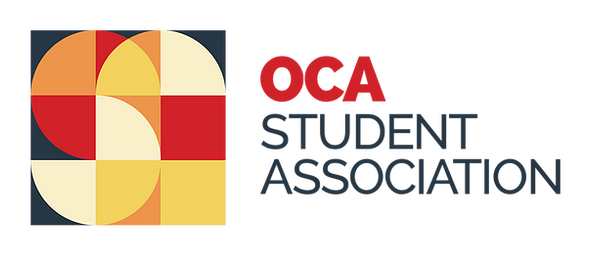 OCA is Evolving - Timelines
What happens next?
Changes will take place in line with the migration strategy from August onwards. The first 3x3 courses for each stage will start from September.
If you want to discuss the changes, please submit questions or comments via this Google form: https://forms.gle/K7EQgNDaMkb4e1Kd8 
We will respond to your frequently asked questions through more general responses rather than individual replies.
We will be publishing additional WeAreOCA posts on the changes, what to expect, and their benefits over the coming months in response to your questions: www.oca.ac.uk/weareoca/
Many changes will benefit all students, not just those on the new 3x3 courses. Please visit OCA Learn regularly to see what is now available.
This document was compiled by Moira Lovell, Director of Curriculum & Quality, Christian Lloyd, Director of Learning & Teaching, and members of the Student Association.